DIRECT

PRIMARY

CARE
WHY ARE YOU DOING THIS DR. CORBA?
PRIMARY = first     CARE = providing attention   PHYSICIAN = doctor
Family Physicians love what they do because it is so rewarding
[Speaker Notes: No other specialty can perform so many things at once, nor is asked
No other specialty can be called so many things (along with Pediatrics and Internal Medicine)]
What is going on in the office?
Less time with the patient
Why?
More red tape with insurers
More denials and pre-authorizations for basic services
Less time with patient equals less quality for your healthcare dollars
Ratings by insurers on quality and utilization by physician - leads to interference with medical decision making by physician
Ratings… Ratings… Ratings
We have been #1 with ACE PHO since 2012 includes Cigna, United, Geisinger, Health America
Consistently rated above our peers with Highmark and  Capital
But at what sacrifice?
The quality programs are dictating how I provide health care
What are we hearing from our patients?
Patients are becoming consumers of healthcare at all income levels
Need to make every dollar count
[Speaker Notes: especially with rising deductibles and out of pocket expenses]
US News and World Report August 5, 2015
“…the number of workers with a health insurance deductible grew from 55 percent in 2006 to 80 percent in 2014, and the average deductible more than doubled, from $584 for individual coverage to $1,217, according to the Kaiser Family Foundation. Further, more employers are offering only plans with high deductibles.”
“In 2016, if you receive your insurance through your job, you may see modest premium increases and are likely to see increased cost-sharing, like bigger deductibles.”
[Speaker Notes: Released yesterday—average increase in silver plan on the exchange going up 7.5%]
WHAT SHOULD $23,000 BUY A FAMILY OF FOUR?
$23,215. That’s how much is spent in 2014 on healthcare for a typical American family of four covered by an average employer-sponsored health plan according to the 2014 Milliman Medical Index (MMI).1 And yet while the amount has more than doubled over the past 10 years, growing from $11,192 to $23,215, the 5.4% growth rate from 2013 to 2014 is the lowest annual change since the MMI was first calculated in 2002.
2014 Milliman Medical Index,  by Christopher S. Girod, Lorraine W. Mayne, Scott A. Weltz, Susan K. Hart | 20 May 2014
Goals for Green Hills
We need to continue to provide  high QUALITY care at Green Hills
We want to spend more TIME with the patients
We want to make it AFFORDABLE
So what can be done?
[Speaker Notes: Lower Monthly premiums by getting HDHP
Pay less out of pocket for services whether or not applicable to premium 
Set up individual/family HSA through work or on your own
BUT MAKE SURE WHAT YOUR GETTING IS OF VALUE
NOTHING IS MORE IMPORTANT THAN YOUR HEALTH]
DPC… What is it???
DPC is...
Primary Care without insurance
Primary Care with 24/7 access directly to your physician for acute issues
Primary Care with an unrestricted access 
Primary Care with extended appointments to discuss ALL of your concerns
Drastically discounted value added services
Primary Care without Insurance
No copays
No coinsurance
No deductibles
No pre-authorizations
No denials
No risk pooling/data mining
Your medical information remains PRIVATE
Primary Care with 24/7 acute directly to your physician for acute issues
No answering service
Have a direct phone number to your physician
Call, email, text, Skype, Facetime
Same day/next day acute appointments
Primary care with unrestricted access
Come everyday if you want!!!
Or just come for your sinusitis and get back to home/work.
Primary Care with extended visits to discuss ALL of your concerns
[Speaker Notes: 30 minute visits/ up to 60 min visits]
Drastically discounted services
Wholesale meds, labs and radiology
Apply anything ordered to HSA, HRA, FSA
Apply anything ordered to deductible (out of network and information will no longer be private)
Any orders can still be put through insurance   
(Monthly fee cheaper than most cell phone bills)
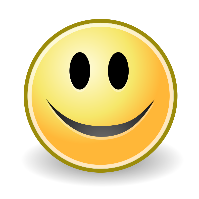 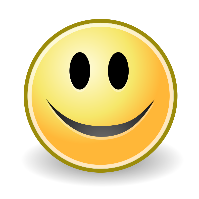 Routine services in office free and included
EKG
Nebulizer treatments
Peak flows
Spirometry
Cautery
Joint injection
Trigger point injections
Simple lesion removal
Incision and drainage of abscesses
Foreign body removal
Ear irrigation
And More…
Vibraderm is only $10 per treatment for members!
How much is this going to cost me?
Monthly Fees
0-19 = $10.00 with an adult enrolled otherwise $25.00
20-44 = $50.00
45-64 = $75.00
65 + = $100.00
Once a lifetime $50.00 sign up fee waived for existing patients who sign up by December 15, 2015
Example # 1
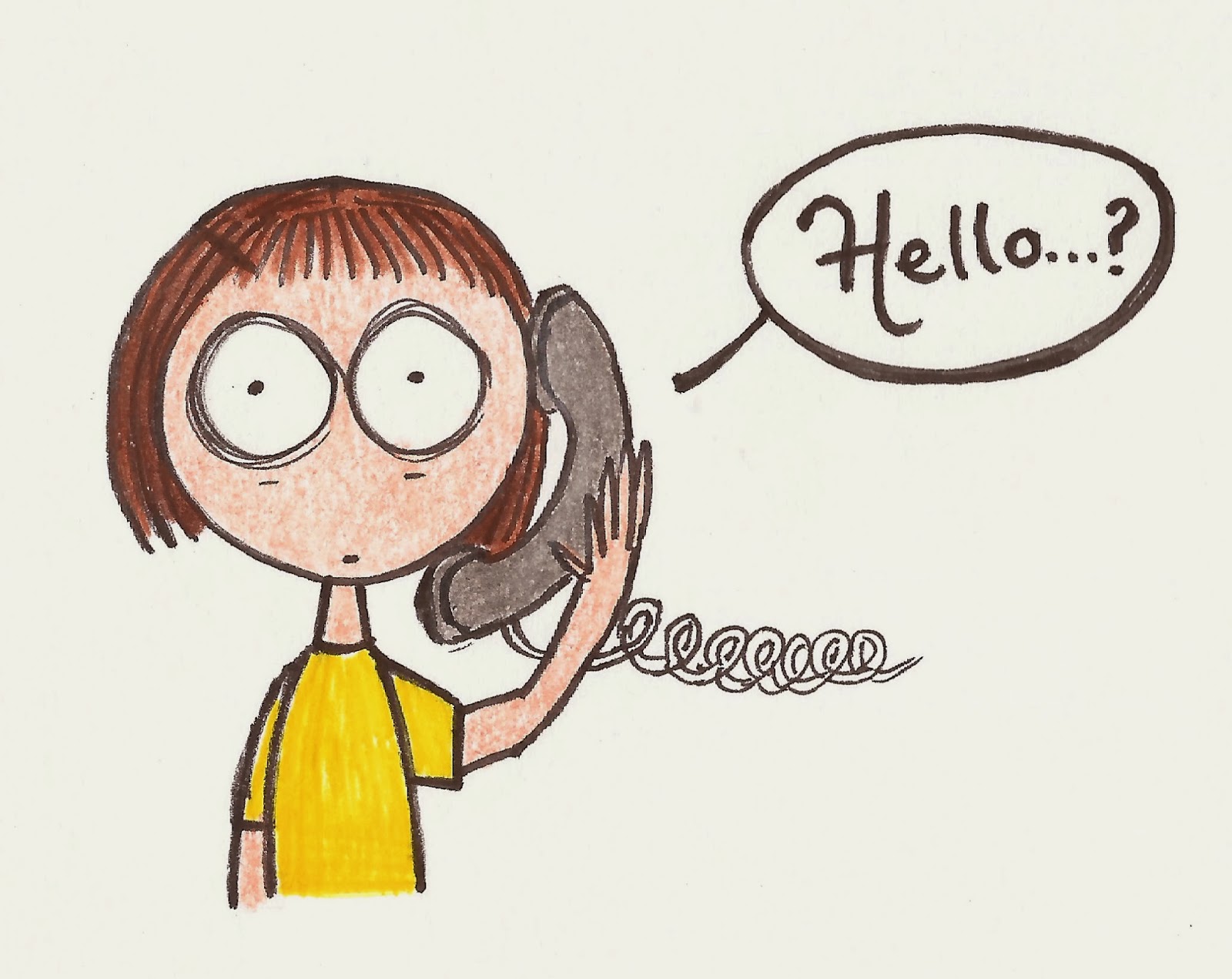 Mom calls at 5pm with 7 year old daughter who comes home from school with an extensive rash on her arms and neck.  It is itchy and red.  There is no fever or other significant symptoms when triaged.  The mom is offered an appointment but is unable to get into office (office is open to 7pm) due to traffic and her older sons’ after school activity schedule.  Dr. asks mom to text/email a photo of the rash.  Dr. diagnoses rash as poison ivy.  3 things can happen next:
[Speaker Notes: Mom calls at 5pm with 7 year old daughter who comes home from school with an extensive rash on her arms and neck.  It is itchy and red.  There is no fever or other significant symptoms when triaged.  The mom is offered an appointment but is unable to get into office (office is open to 7pm) due to traffic and her older sons’ after school activity schedule.  Dr. asks mom to text/email a photo of the rash.  Dr. diagnoses rash as poison ivy.  3 things can happen next:]
3 THINGS CAN HAPPEN
1. 	Email Rx to pharmacy (because patients can still put an Rx through 	insurance) at $15 copay per prescription. 

2. 	OTC meds for the night  
     	Pick up Rx in office in am 
    	Medrol Dose Pack $10.81/Claritin $1.20 (0.04/pill)= $12.01 total 	cost for meds

3. 	Dr. sends patient to Emergicenter or ER
    	Copay to mom of $100.00 and a 4 hour wait around sick people
    	You will probably be instructed to follow up with PCP anyway and 	have to pay another copay.
Example #2
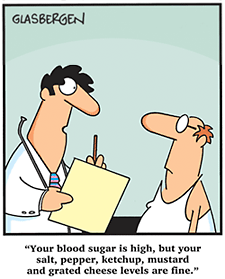 73 year old female needs to see her doctor for increased cholesterol, palpitations, right shoulder pain, abnormal freckles on her arms that are increasing in size and dark in color, blood in her stools for 6  months.  She also has questions about her medications and wants to know exactly what a low saturated fat diet is.  2 things can happen…….
[Speaker Notes: 73 year old female needs to see her doctor for increased cholesterol, palpitations, right shoulder pain, abnormal freckles on her arms that are increasing in size and dark in color, blood in her stools for 6  months.  She also has questions about her medications and wants to know exactly what a low saturated fat diet is.  2 things can happen…….]
2 THINGS CAN HAPPEN
Patient can schedule with DPC physician for ONE HOUR appointment
       NO COPAY and have all issues addressed. 
       An x-ray of shoulder ordered for $ 29.40 
       Doctor prescribes simvastatin 20mg once daily for $ 0.60/month (0.02/pill) and     
       Ibuprofen 800 mg  TID for $3.60/90 pills (0.04/pill) .  
       Doctor emails, texts or prints low saturated fat diet at time of office visit. 
 
Patient sees a non DPC physician for 10 minutes 
       only has 2 issues addressed
       is instructed to RTO to address rest of issues 
       Has to pay another copay and more waiting time in office.  
       RX for prescriptions and x-ray which cost more.
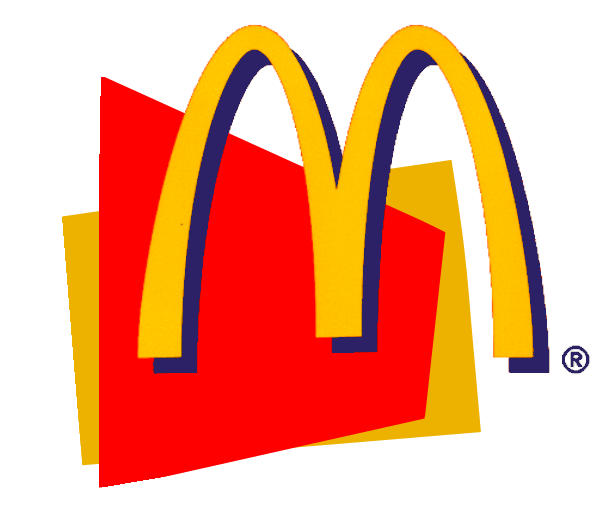 Welcome to McDonald’s Drive-Thru Medicine, Do you want fries with that?
[Speaker Notes: And if an hour is not enough, she can come back the next day with no copay for ANOTHER HOUR! 
(an MRI would cost $ 400.00),]
Example #3
71 year old woman is considering signing up for a DPC office. 
Her Highmark Medicare part D supplemental plan has announced they will no longer pay for brand medication. 
Under the new supplemental part D plan, continuing to use brand would cost her $11,931.00 per year in premium and copays. 
Under the same plan, substituting generic would cost her $2,019.00 in premium and copays. 
Getting her prescriptions through DPC practices will cost her a total of $350.45 annually. PLUS annual premium cost of $438.00 for part D = $788.45 per year. 
If she pays $100 per month = $1,200 per year for DPC, she will be paying what she would have getting her generics filled through the pharmacy with part D.
But the value is…
Extended visits  (up to 60 minutes)
Care coordination
Direct communication with specialists
24/7 access to the physician for acute issues
Keep the Government out of YOUR healthcare
Example #4
A 35 year old female presents to the office with 4 day h/o productive cough, fever 100.9, malaise and fatigue, stuffy nose, minor sore throat.  She denies N/V/D but is admitting to some wheezing and SOB with minor exertional activity.  OTC meds have not helped.  She has not had her flu shot and is a 3rd grade teacher.
 She is diagnosed with bronchitis. 
Patient is treated in office with 3 peak flows, followed by a minineb and 3 more peak flows to ensure her lungs have opened up.
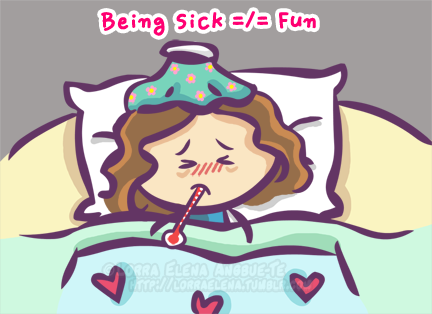 [Speaker Notes: A 35 year old female presents to the office with 4 day h/o productive cough, fever 100.9, malaise and fatigue, stuffy nose, minor sore throat.  She denies N/V/D but is admitting to some wheezing and SOB with minor exertional activity.  OTC meds have not helped.  She has not had her flu shot and is a 3rd grade teacher.
 She is diagnosed with bronchitis. 
Patient is treated in office with 3 peak flows, followed by a minineb and 3 more peak flows to ensure her lungs have opened up.]
Here is the benefit of DPC
Her medication cost for this illness is-
Azithromycin 250 mg x 6 tabs = $8.77
Generic Bromfed DM = $19.29
Prednisone taper x12 days = $9.45
Albuterol 0.083% vials for minineb = $2.64 for 25 vials 
Total cost for meds = $40.15 with NO COPAY, NO DEDUCTIBLE
Superbill for level 4 visit, peak flows and minineb = $350.00
So, for this patient…
Annual cost of monthly membership fee = $600
Cost of visit and meds = $390.15
Without any further medications or office visits required that year, total cost out of pocket $209.85. 
This single visit can offset nearly 8 months of membership.
EXAMPLES OF MEDICATION COSTS
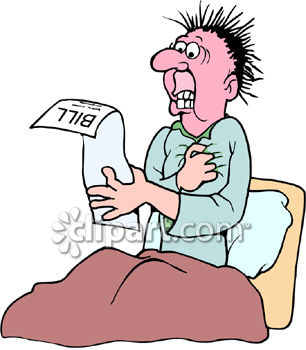 Atenolol 50 mg….0.01 cents/pill
Ciprofloxacin 500mg….0.17 cents/pill
Levothyroxine 0.1 mg (100mcg)….0.29 cents/pill
Metformin 500mg….0.06 cents/pill
Sertraline 50mg….0.04 cents/pill
Ventolin HFA….$17.49/inhaler
Zolpidem 10mg….0.04 cents/pill
Imitrex nasal 20mg….$66.15/dose    (Sumatriptan tabs 100mg….$7.48/pill)
DISCOUNT LABS
CBC						     $1.65
Hemoglobin A1C			  	     $1.27
Lyme						     $38.50
Rheumatoid Factor				     $5.22
Basic Metabolic Panel			     $1.05
Comprehensive Metabolic Panel	     $2.15
PSA						     $5.67
Hepatic Panel					     $2.15
Potassium					     $0.50
Lipid Panel					     $3.25
Urine Microalbumin w/Creatinine Ratio $14.85
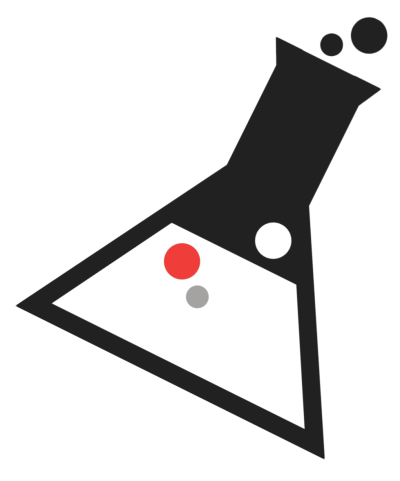 DISCOUNT RADIOLOGY
CT- Head or Brain without contrast    		   $330.00
MRI- Lumbar Spine without dye			   $412.50
MRI- Joint Upper Extremity with and without dye  $577.50
CT- Abdomen/Pelvis with contrast			   $467.50
X-ray- Chest PA/Lat					   $38.50
X-ray- Knee, 3 views 					   $49.50
Ultrasound Thyroid					   $137.50
Mammogram						   $150.00
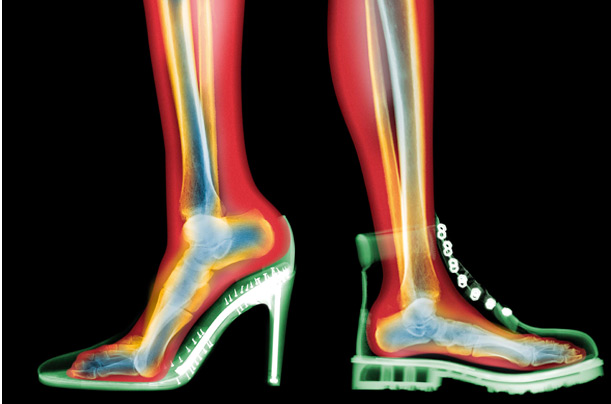 Examples of Savings…
Pap Smear
Hospital charges insurance $364.79 for exam, and Pap with HPV!!! DPC price is $57.20!
MORE SERVICES… ”E-CONSULTS” WITH SPECIALISTS
By RubiconMD | SUMMER 2015 – Our in-depth study in 6 clinics across 6 states looked at the local savings associated to specific outcomes for 43 incident cases. We found that providers could save on average $370 for each e-consult submitted through the RubiconMD platform.

STUDY: How RubiconMD improves Quality of Care + Avoids Unnecessary Costs by CMTDPCJOURNAL • OCTOBER 15, 2015
Wrap up
Direct primary care allows the return of the patient-physician relationship
As more patients become consumers of medicine, a value added service is require = more affordability
Time is valuable, DPC gives back the time it takes to have an excellent Doctor/Patient relationship
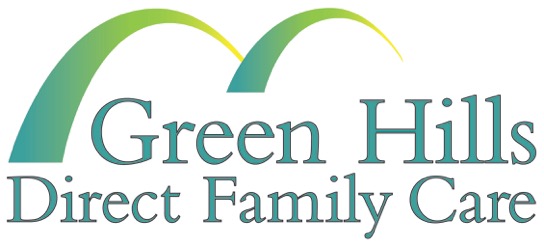 Thank you for spending your evening with us…
Please reach out with any questions